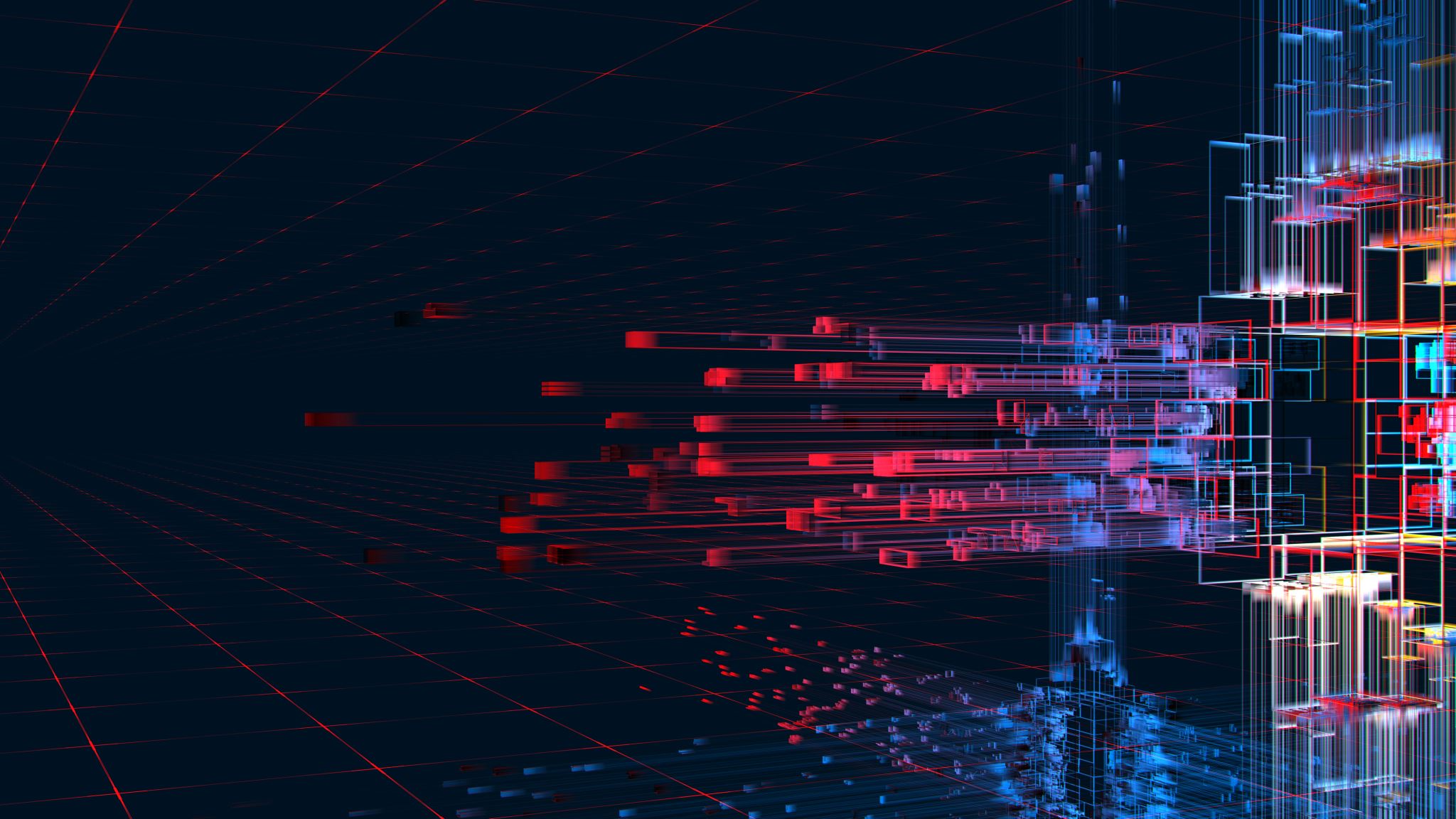 TicToc
목차
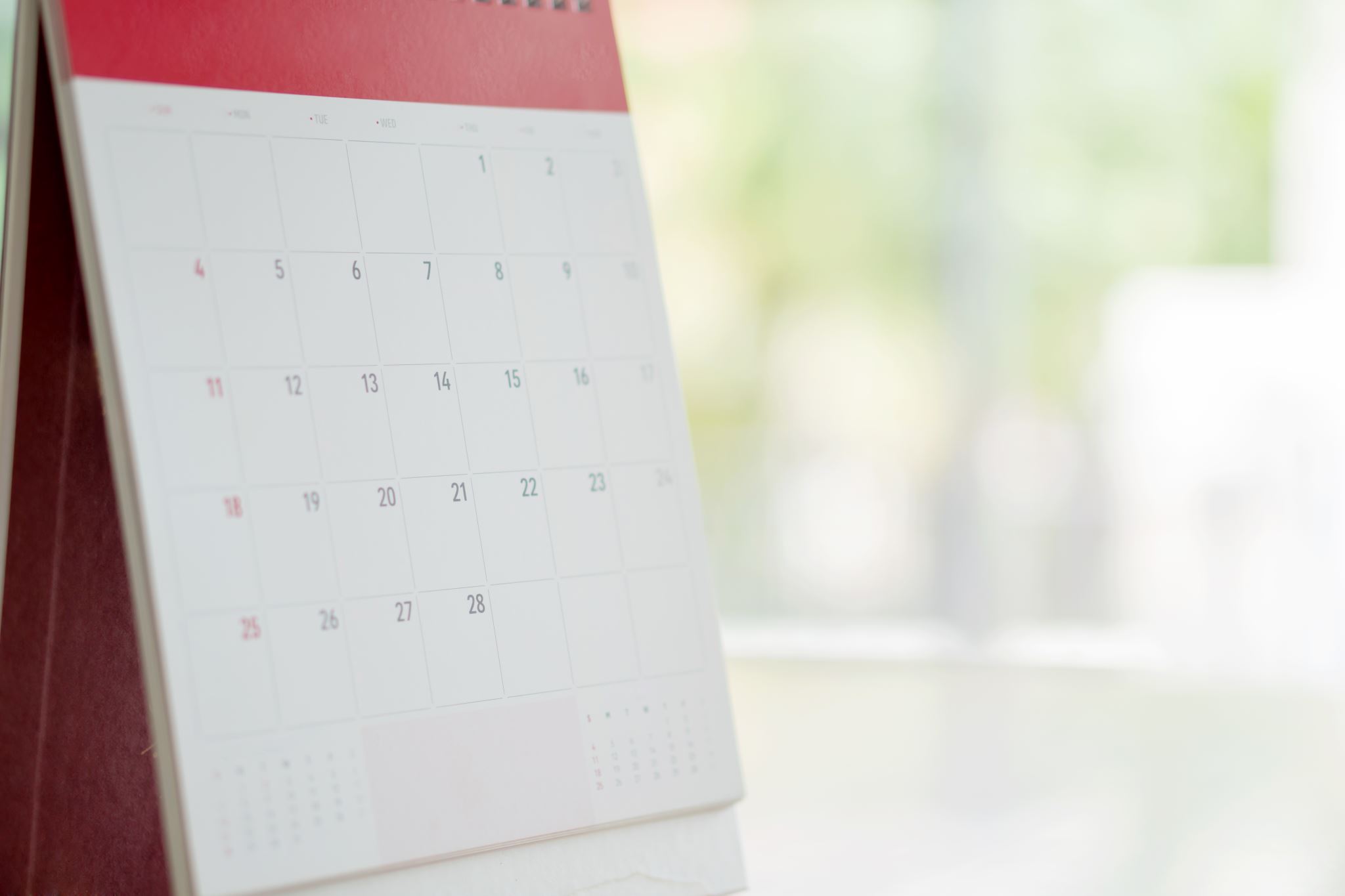 1. 목표
2. 계획 & 진행상황
3. 영상
4. 코딩
5. 처음과 현재
6. 앞으로의 계획
Sample Footer Text
2
6/29/2020
목표
캐릭터에서 스파이더맨 처럼 줄을 뿜어서 앞으로 이동하게끔 해서 높은 점수를 얻게 하는 것
플랫폼 : PC/MOBILE개발환경 : UNITY언어 : C#
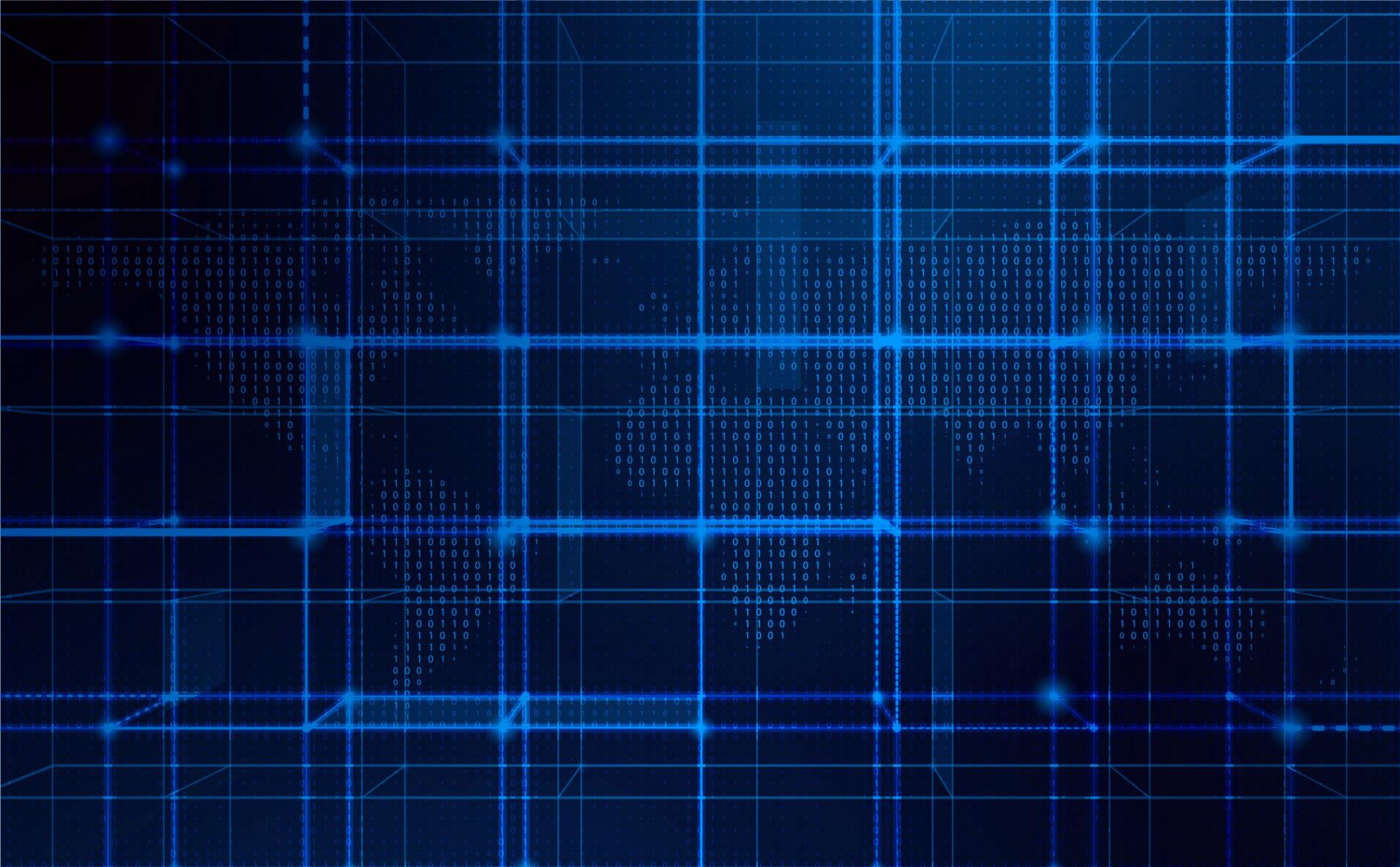 6/29/2020
계획과 진행상황
5
Sample Footer Text
Sample Footer Text
6
6/29/2020
캐릭터의 이동 및 충돌
카메라 움직임
장애물 생성 및 삭제
스코어와 게임 종료 설정
배경음악 및 효과음 설정
처음과 현재의 차이
앞으로의 계획
1. 코인을 모아서 상점에서 캐릭터를 구매 시 그 캐릭터로 변경 가능하게 만들기
2. 네트워크를 적용 시켜서 두 명이서 경쟁을 할 수 있게 하기
3. 스코어 보드를 만들어서 기록 남기기
감사합니다.
Sample Footer Text
17
6/29/2020